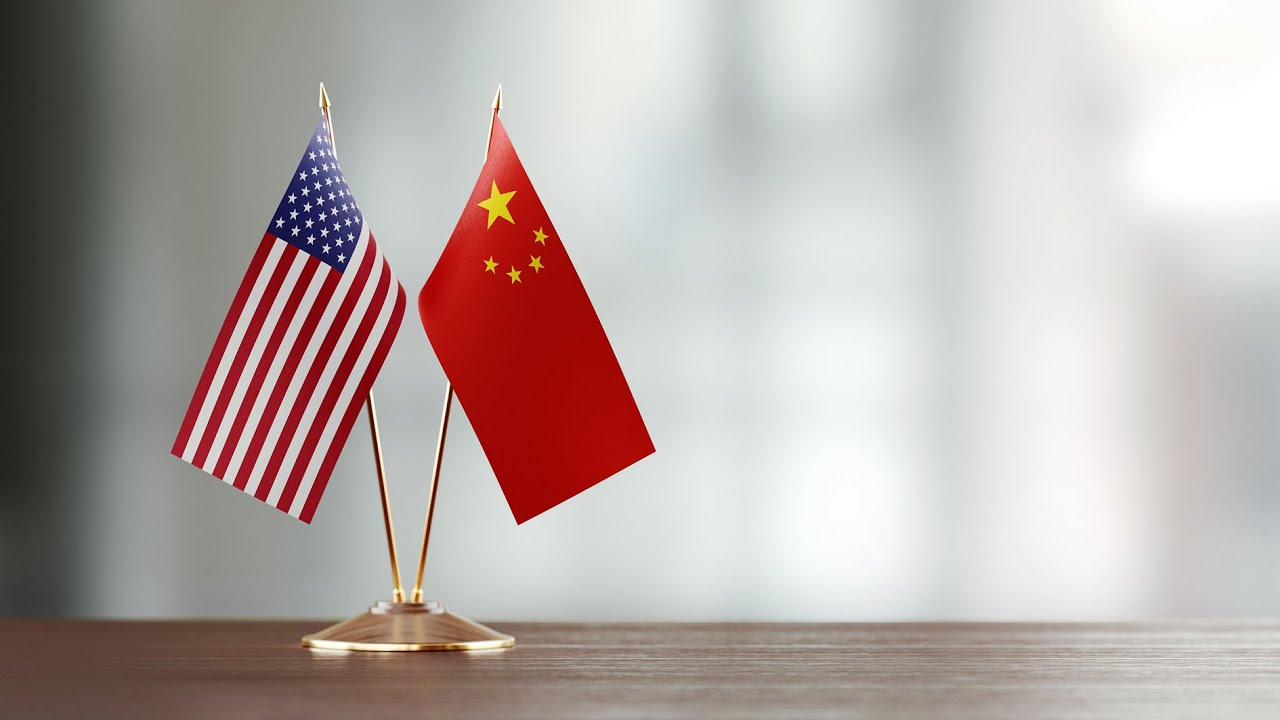 海归创业者面临的美国法律风险：从移民身份到跨境税收的系列问题及应对建议


朱可亮律师

德恒律师事务所硅谷办公室
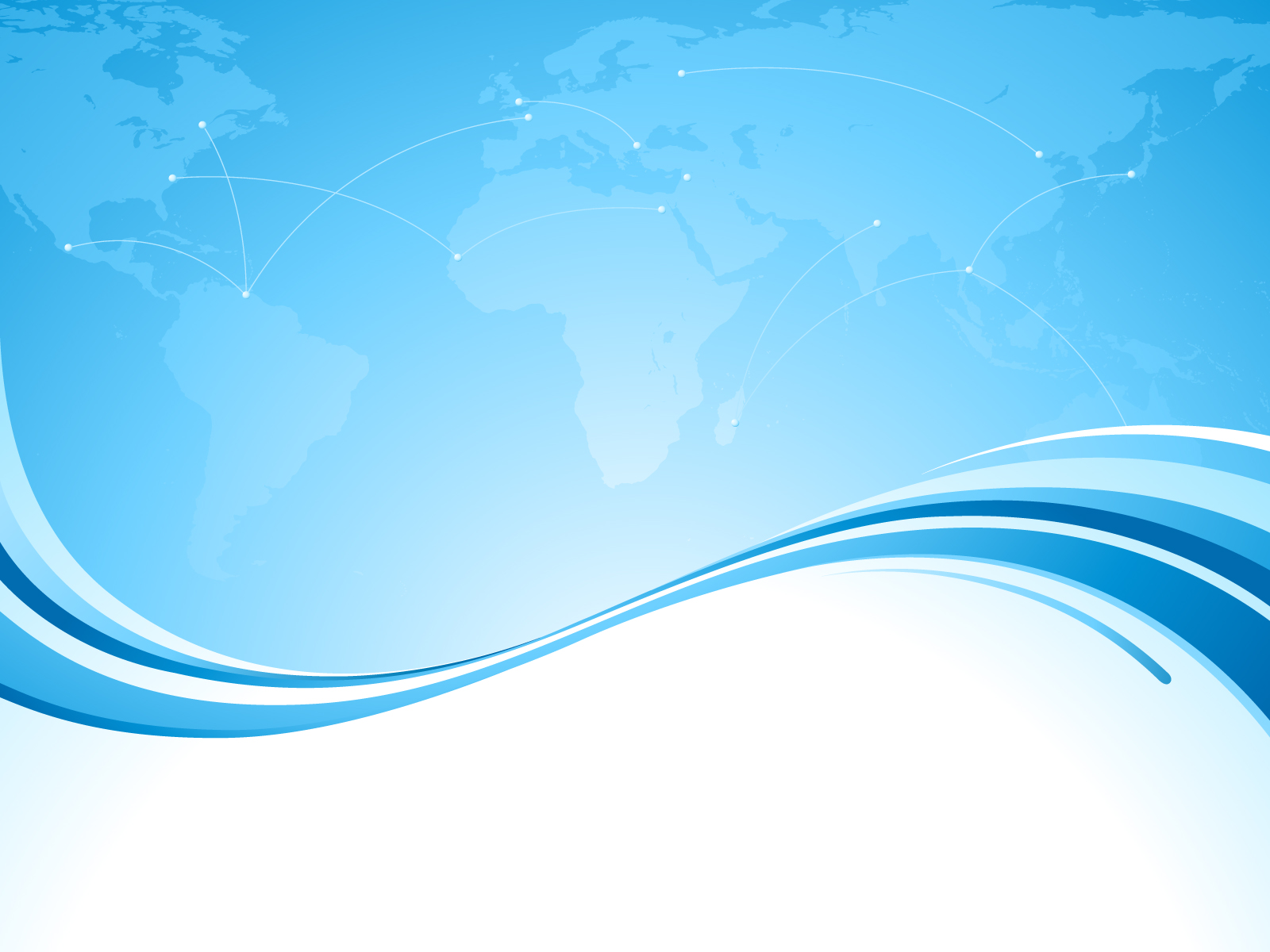 A
移民身份
PART
1. 美国身份的维持
美国公民不需要定期返回美国，因此不存在维持身份的问题。

美国绿卡理论上应该每年在美国境内居住六个月。
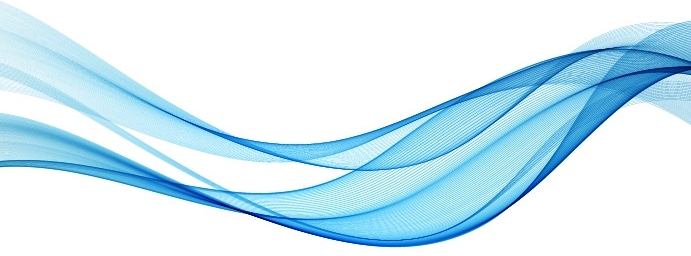 2. 绿卡维持路径
每六个月回美国一趟。

同时与美国保持足够紧密的联系：

在美国的家人与朋友圈？
在美国的资产？
在美国交税？（报税的时候不要填“非居民” non-resident）
在美国的保险、驾照？
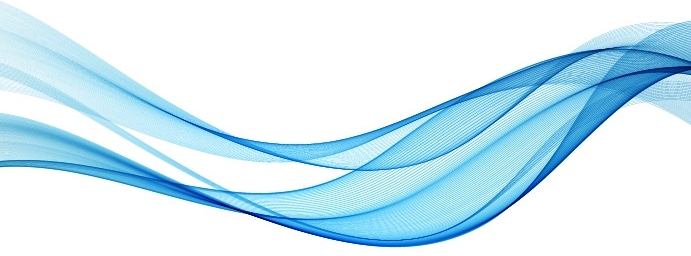 3. 不能及时返美的救济办法
若离开美国超过6个月不到一年，为了确保入境顺利，入关的时候尽量带上证据证明美国是绿卡持有人的“家”（permanent residence）。

如果离开美国会超过一年，建议申请回美证，一次可以管一到两年，一共五到六年。

入关时提供具体材料来说明不能及时返美的原因（国内家人病重需要照顾、疫情等）
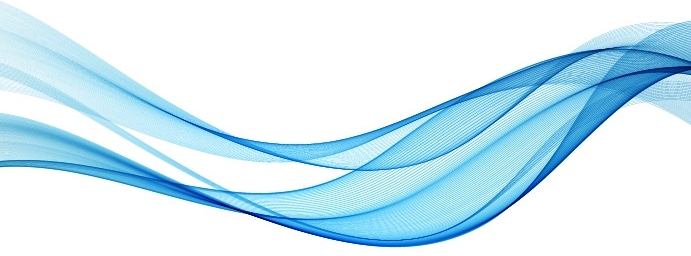 4. 进入美国海关的注意事项
美国海关无权没收绿卡（最严重的情况也只能要求签署放弃绿卡的申明，但您有权拒绝签字，之后会收到出庭通知）。

美国海关有权搜查随身携带的行李，包括拷贝电脑、手机里的所有信息。

携带超过一万美元的现金需要申报。
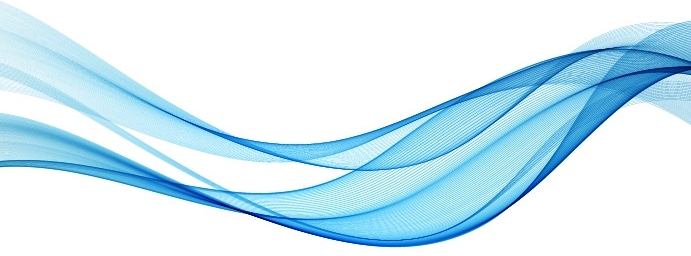 5. 放弃美国身份的考量
公民或持有绿卡超过八年的人士在放弃绿卡的时候需要对所有未实现的资产收益（包括股权、房产）缴纳所得税。

太太、小孩继续维持美国身份？

第三国护照？
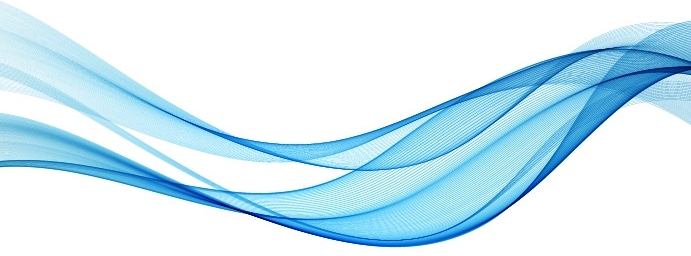 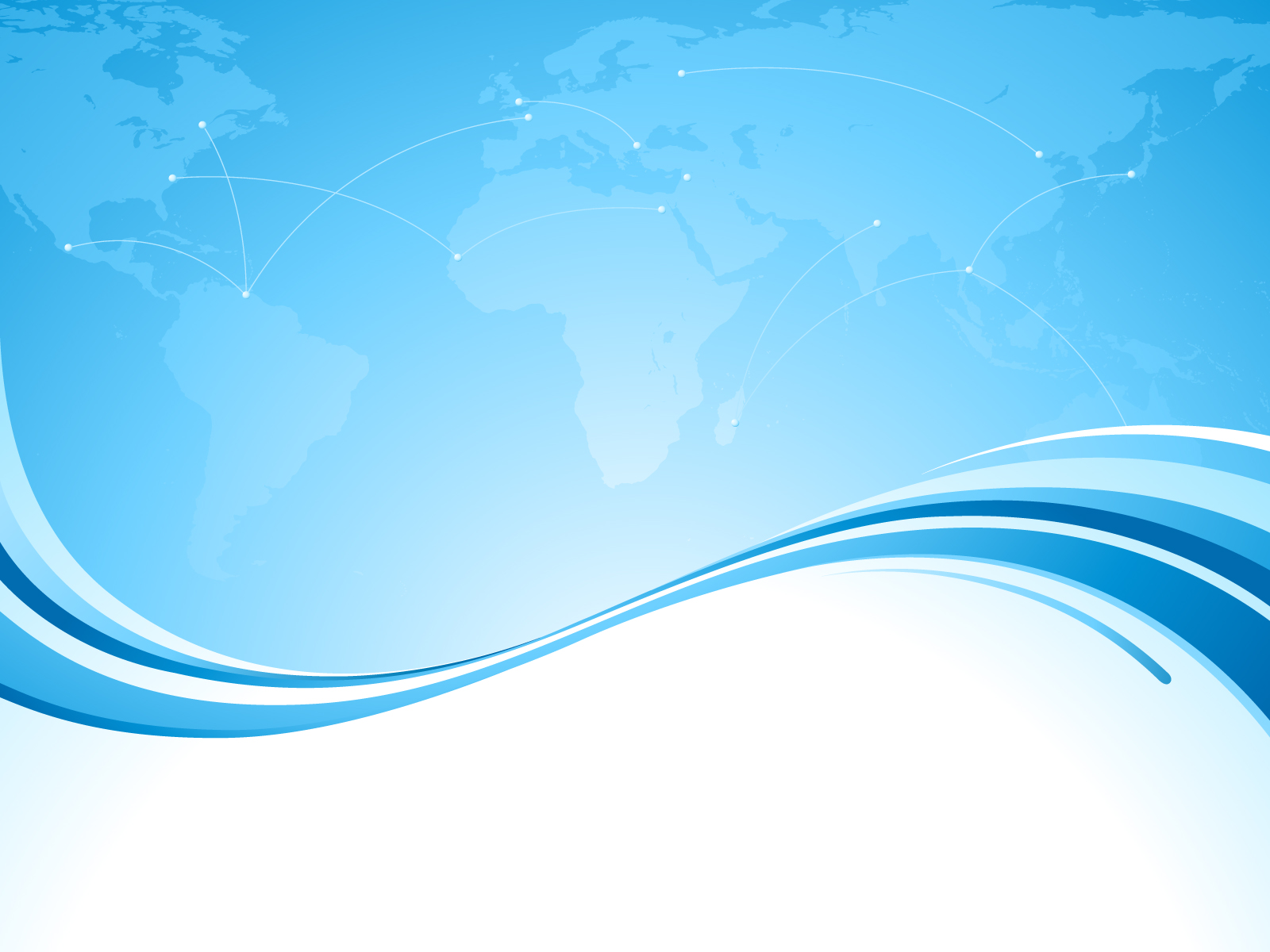 B
美国税收
PART
1. 美国税务居民的定义
美国公民或绿卡 = 美国税务居民

在美国“长期居住”会成为美国税务居民（最近三年综合起来加权计算后达到183天，任何一年在美国居住时间超过122天就有可能达到标准）
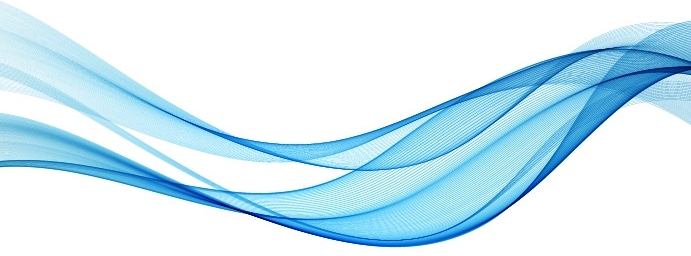 2. 美国税务居民的“全球收入征税”
在中国的收入（工资、租金、股权收益等）需要全部体现在向美国国税局递交的年度税表中。

中美之间的税收条约可以用来避免双重征税（美国会计师必须熟知）（九万多美元的免税额度）。

对于高收入人群而言，美国的个人所得税率、资本利得税率低于中国。
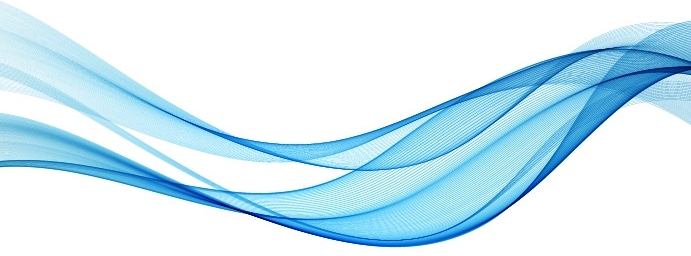 3. 美国税务居民披露海外金融账户的责任（FBAR）
每年6月30号之前必须向美国国税局披露所有海外金融账户的信息（除非所有海外金融账户的余额在上一年度的任何时刻加起来的总额没有超过一万美元）。

披露范围包括银行账户、理财产品、股票账户等。

目的为了这些账户将来有收益之后需要交税。
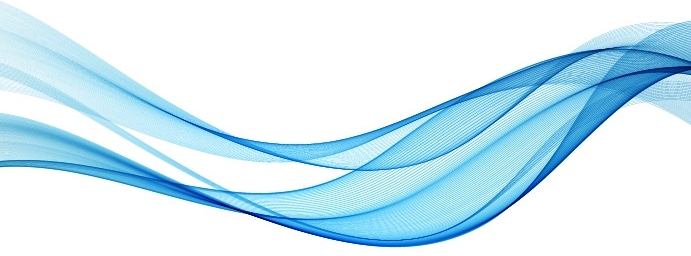 4. 美国公民或绿卡持有中国公司股份的问题
美国税务居民每年必须向美国国税局披露持有的海外公司的股份（Form 5471）。

美国法律不承认代持。也就是说，报税的时候需要体现股权的最终控制人是谁。

及时披露 + 提早规划才可以避免将来上市之后的麻烦。

赠与？
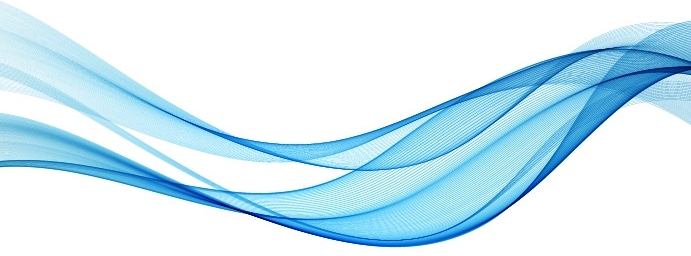 5. 换汇的问题
平行换汇在中国法律下可能是有问题的（请咨询国内律师）。

平行换汇在美国法律下是可以的，但需要能够证明钱的合法来源（尤其是大金额的换汇）。
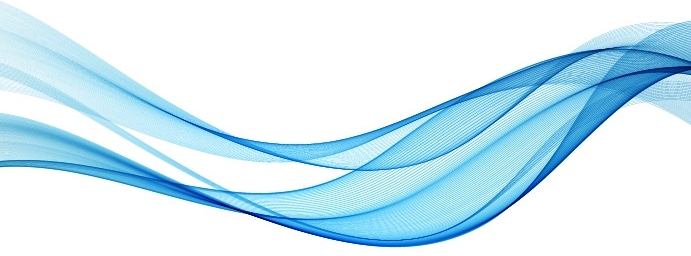 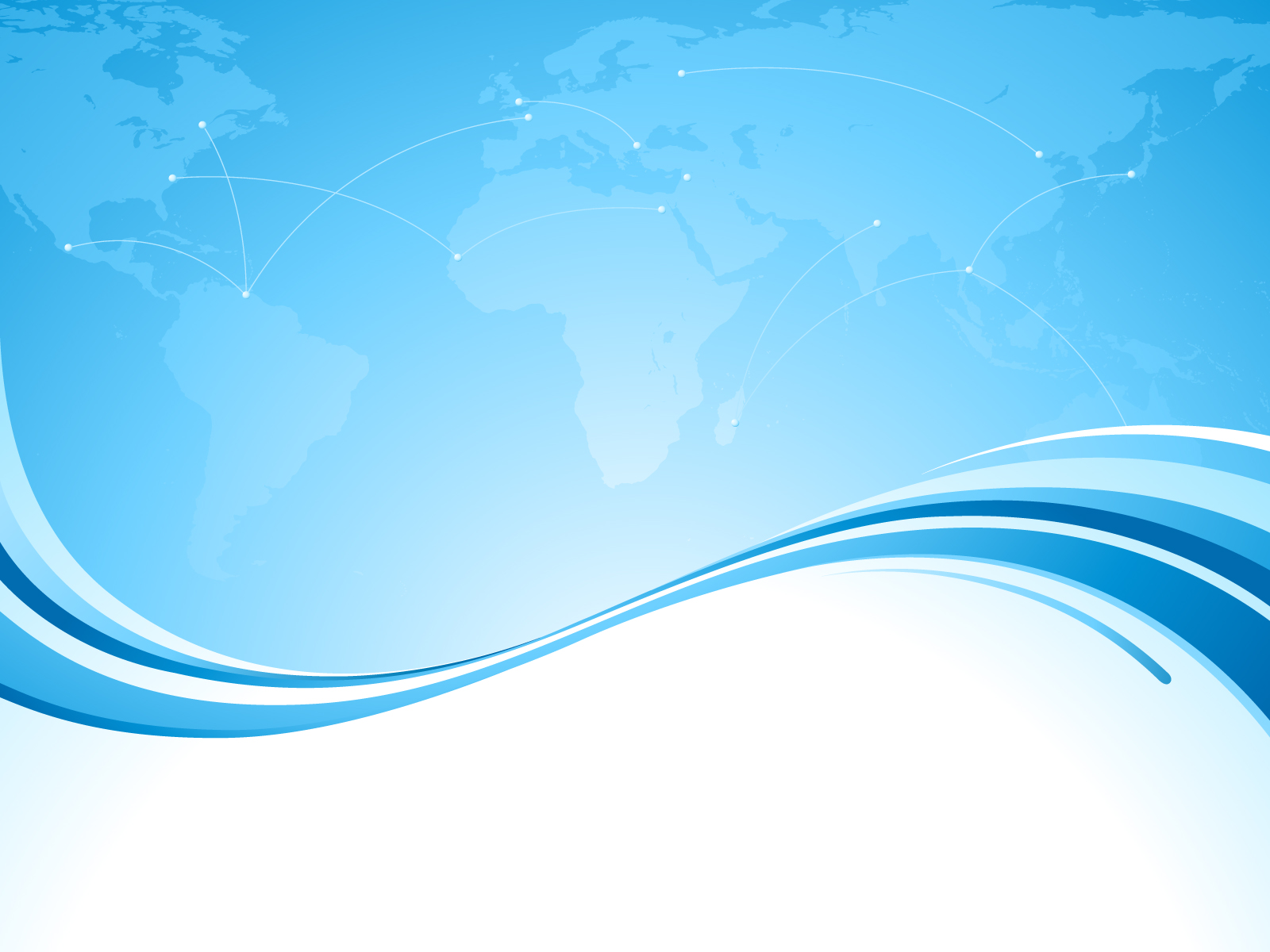 C
高科技行业的特殊风险
PART
1. 美国的长臂管辖权没有地理边界
在座的每一位都在
美国的管辖权之下
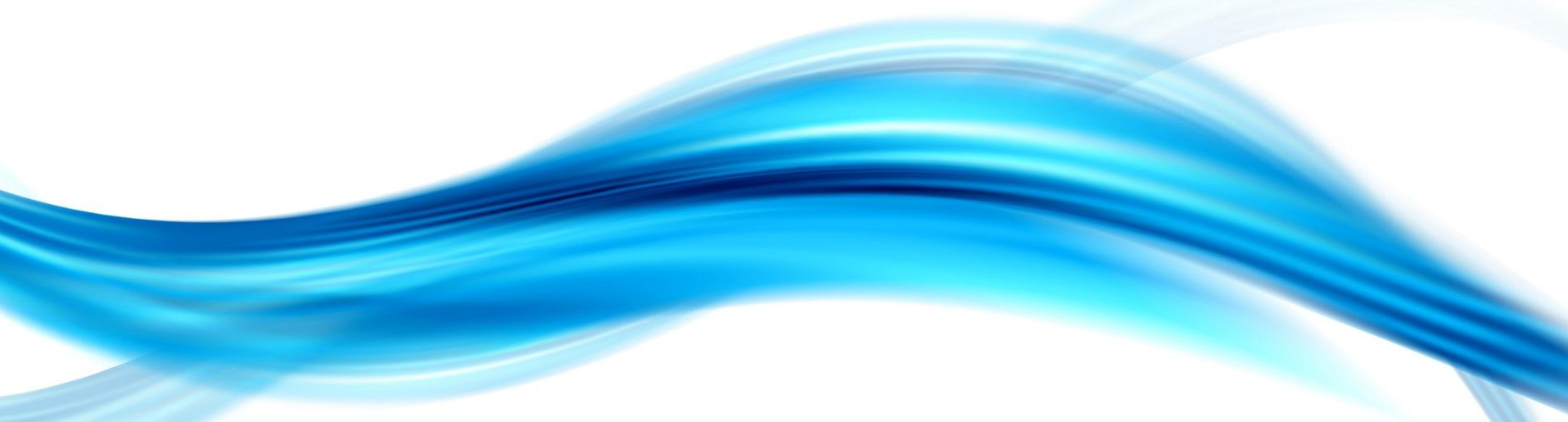 2. 出口管制
具有美国身份的人士需要遵守美国的出口管制法规。

使用源自美国受管制的技术、设备、零部件的企业需要遵守美国的出口管制法规。

“前沿和基础技术”成为了进口管制的范围（芯片、机器人、大数据、人工智能等）。
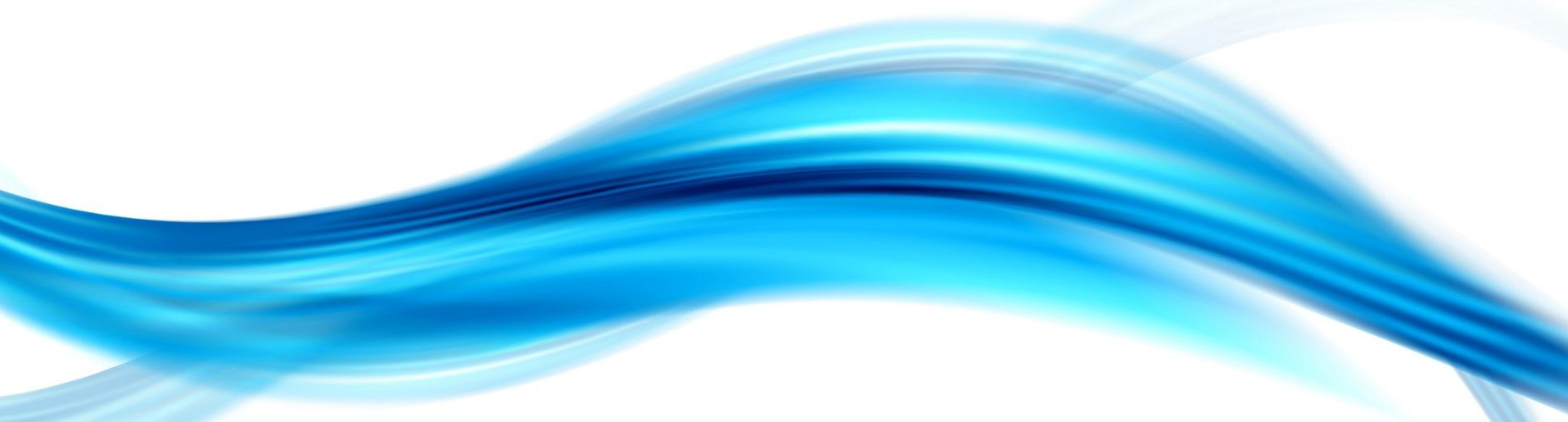 3.哪些行为是“出口”？
高先生是中国公民持有美国工作签证，是硅谷某家通讯芯片公司的工程师，有一家中国客户长期从他公司购买通讯芯片，几天前该客户派来一名技术人员到硅谷拜访，双方就芯片的售后支持问题一起开会并交换了芯片的技术信息。

高先生的大学母校是清华大学，几天前他的同学从北京来硅谷旅游，两人在餐馆吃饭的时候高先生透露了自己做的一些芯片技术。

高先生从硅谷公司离职后回中国发展，加入苏州的一家芯片公司，他在工作期间向苏州同事透露了他在硅谷公司工作时获得的一些芯片技术信息。

与1相同，高先生去年春节的时候回老家武汉过年，他带上了公司的工作电脑，因为国内的墙，工作邮件无法发回公司，他把邮件内容上载到了百度云，然后把百度云的资料下载地址和密码通过电话告知了在美国的同事。
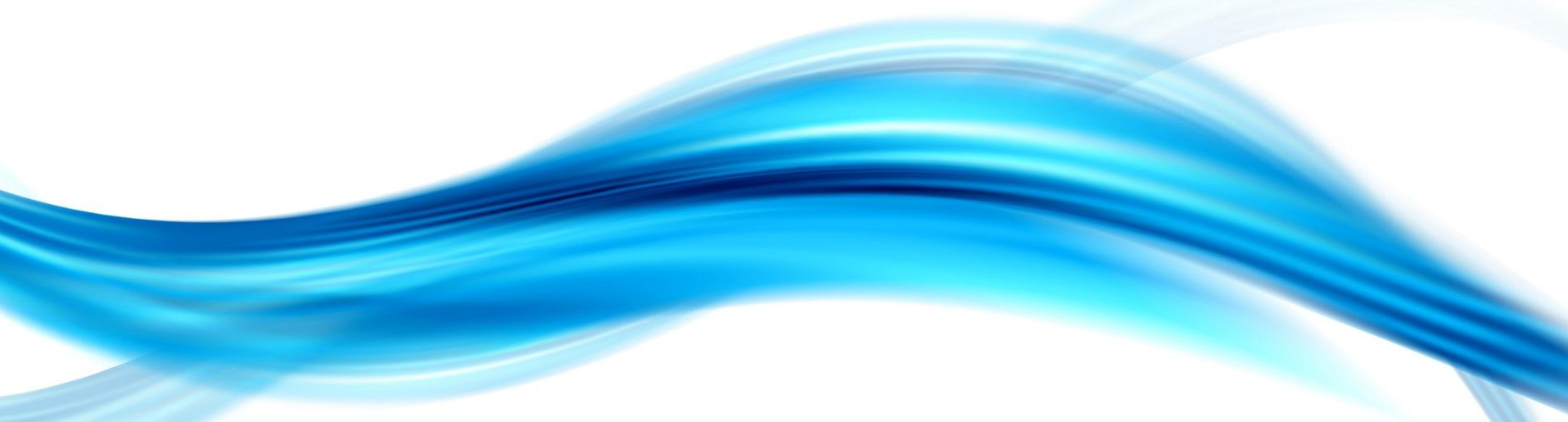 4. 与制裁对象的交易
最低含量原则（10%和25%）。

对于交易伙伴的尽职调查。

第三方中间商公司的使用和“穿透”的风险。
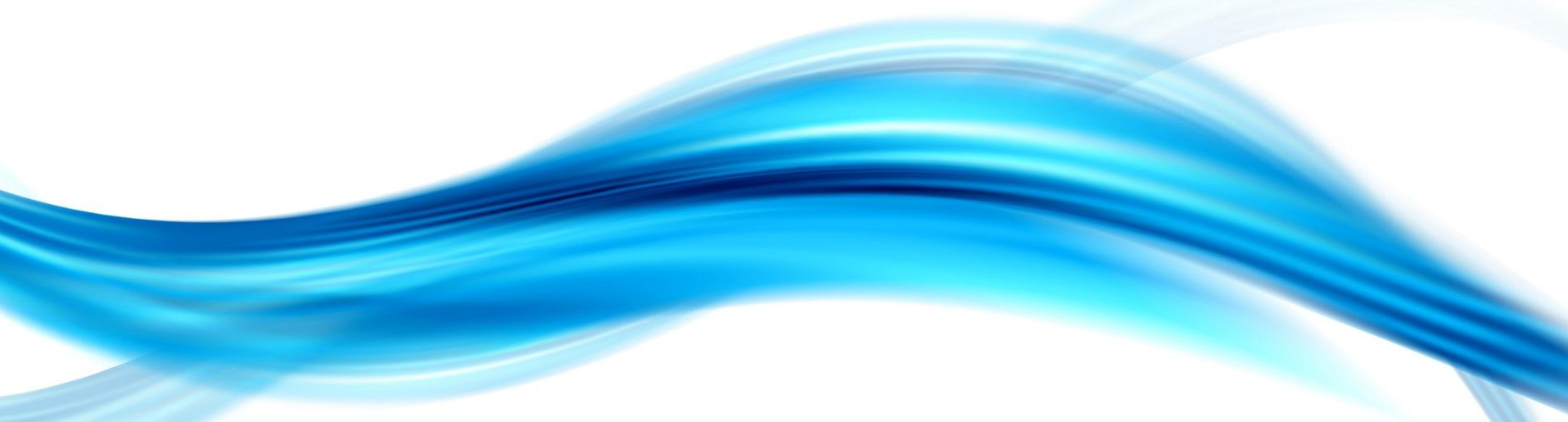 5. 经济间谍罪的防范
偷窃美国技术（一般为商业机密）而使得外国受益。

FBI敲门怎么应付：保持沉默，聘请律师。

避免在美国前雇主公司网络上下载、拷贝技术信息（另外注意与公司签署的NDA和竞业限制条款）。

进出美国海关的时候避免随身携带大量敏感的技术信息。
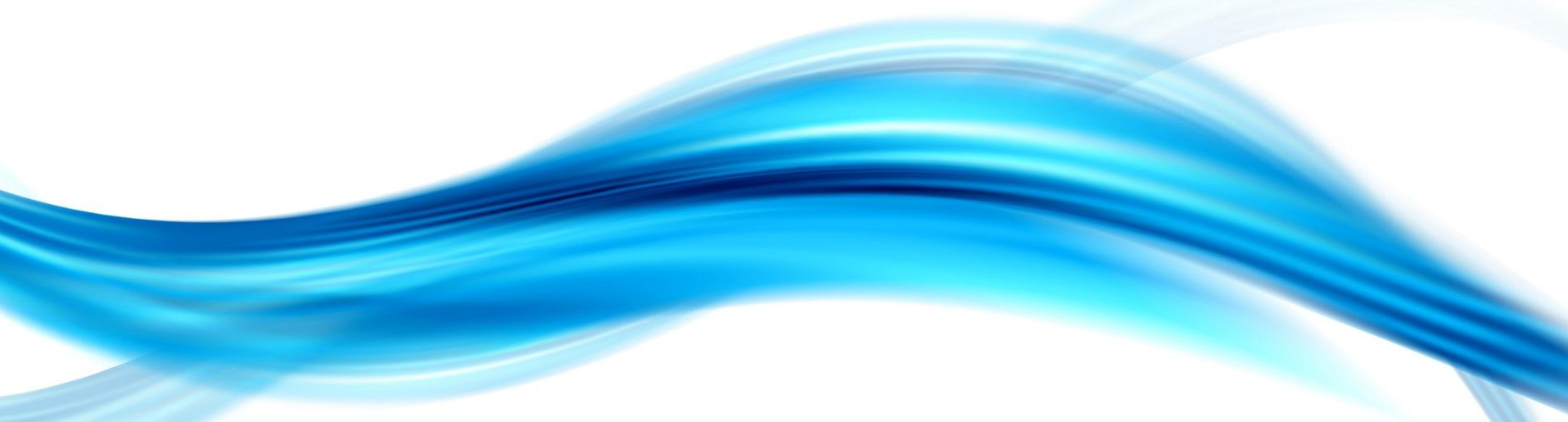 6. 海外反腐败
美国法律（FCPA）禁止企业或个人对美国之外的政府官员行贿，一旦发现就可能面临美国政府的制裁。“行贿”的定义为任何付钱给政府官员以获得利益的行为。

美国司法部和证监会共同执行这一法律。该法律的适用对象包括在美国注册或运营的公司、在美国上市的公司、美国居民。
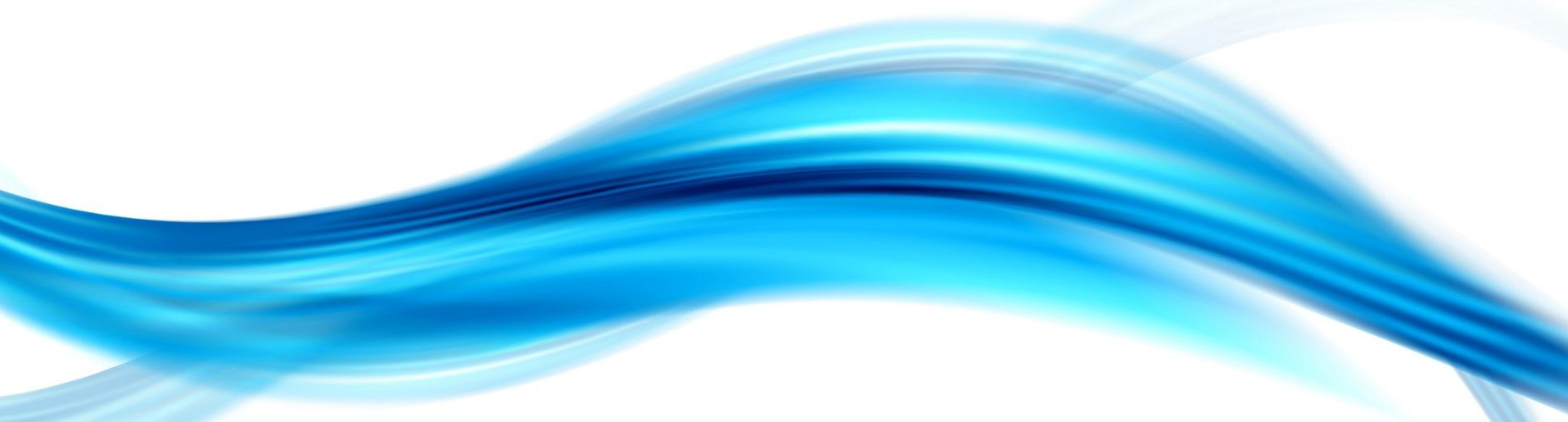 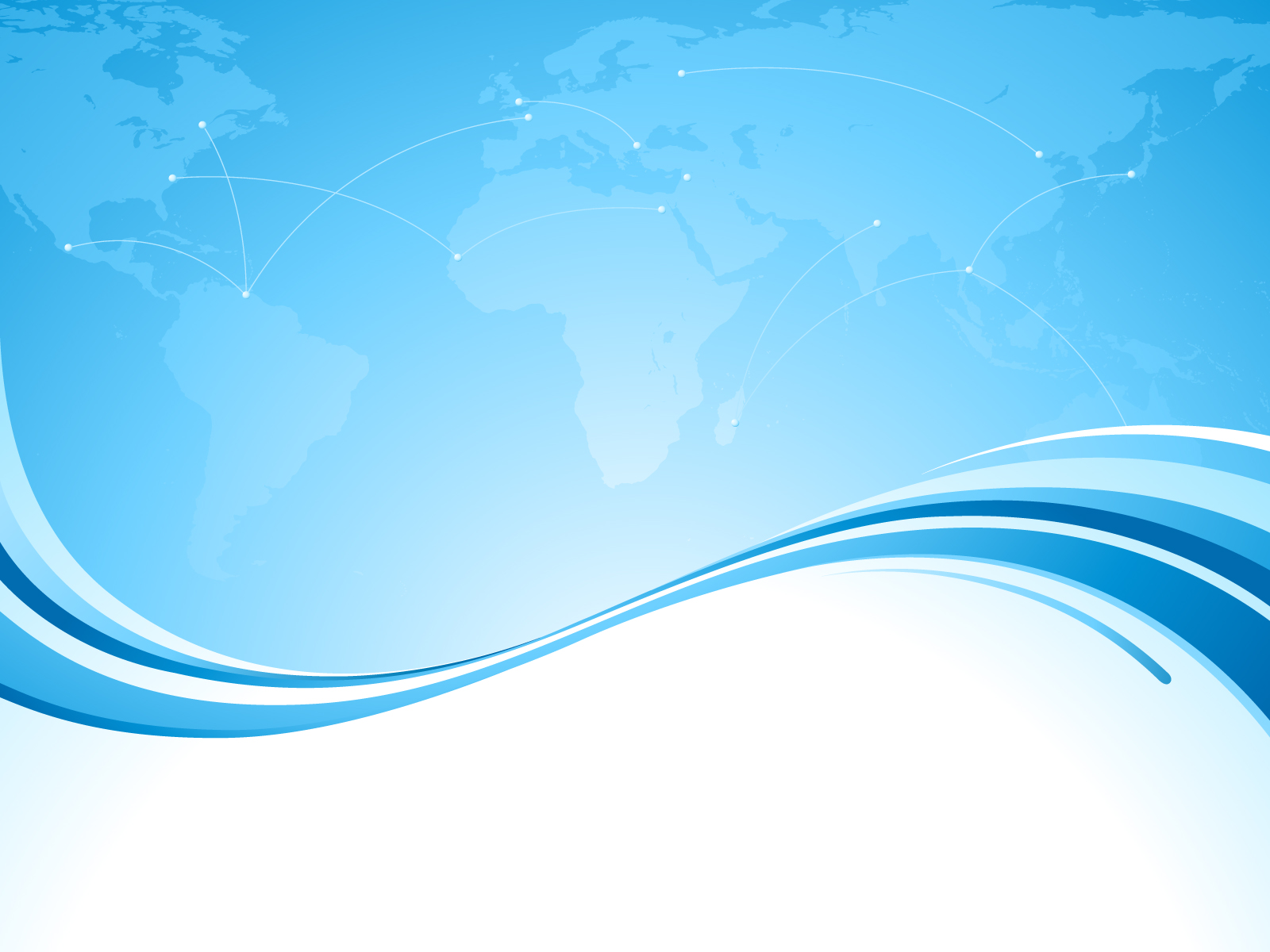 谢谢！
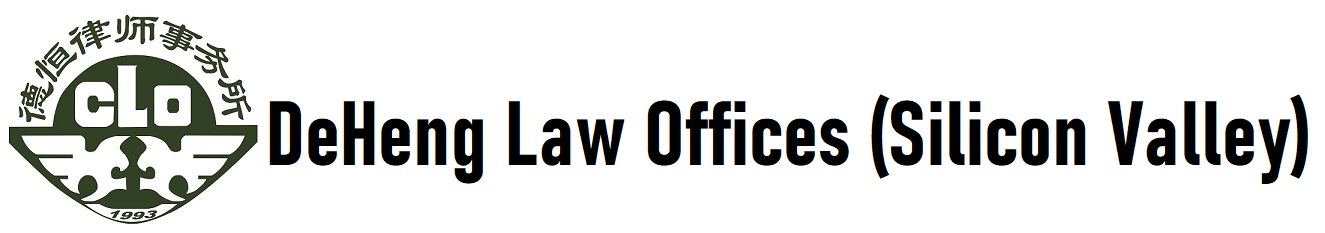